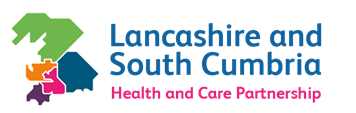 Social Care Training Guide v 5
Oct 2021
Training available to social care providers
Overview of training for all social care
Thank You!!
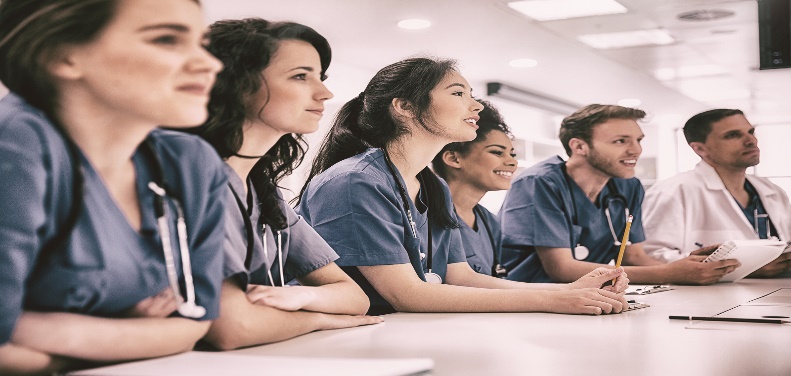 “Working in adult social care, you  make a real difference to peoples’ lives every day.
They need you always.”
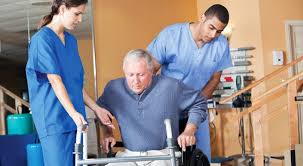 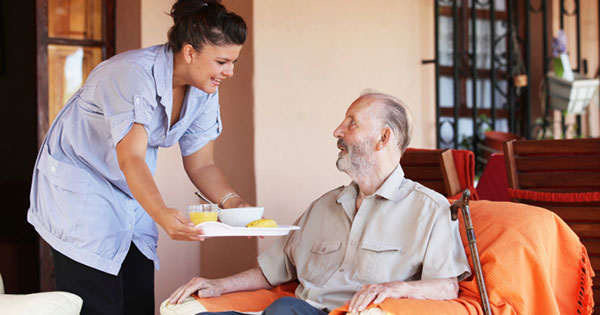 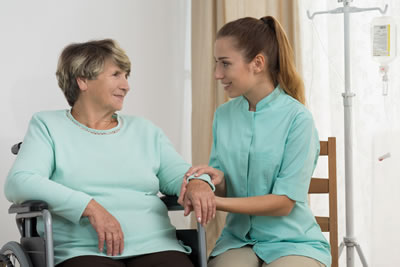 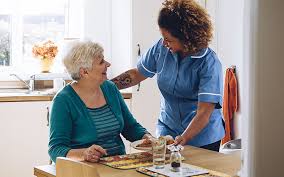 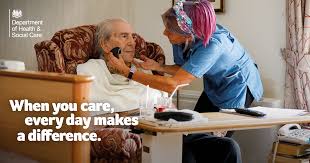 11/12/2021
Add a footer
2
Contentsof choice
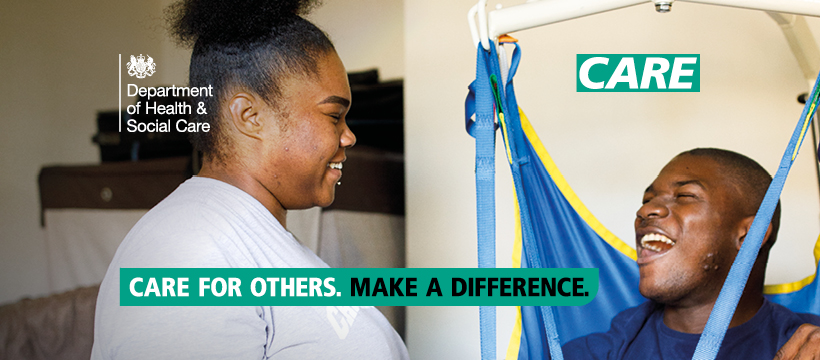 future
Training Resources

E-learning – COVID & general resources		Slide 4 & 5 
Video Resources				Slide 6 & 7
Infection Prevention & Control		Slide 8
Testing, Mental Capacity Act and the law		Slide 9
BAME Risk assessments			Slide 10
Further Education colleges contacts		Slide 11
Safeguarding adults			Slide 12
Mental Capacity Act			Slide 13
Hydration in older people			Slide 14
RESTORE2				Slide 15
MUST (Nutrition) training			Slide 16
Clinical risk assessment			Slide 17
Medication training			Slide 18
14. React to Red – Pressure Ulcer prevention	Slide 19
15. Diabetes online training			Slide 20
16. Frailty e-learning				Slide 21
17. Falls prevention training			Slide 22
18. Training courses with fees – 			Slide 23
               Mental Health First Aid, Care Certificate, Moving and Handling ,  
                 Managing Challenging Behaviours, Teleswallowing, Stocks Hall
19. Apprenticeships				Slide 24
20. NECS Capacity Tracker 			Slide 25
21. Skills for Care Webinars 			Slide 26
22. Getting your COVID Vaccine		  	Slide 27
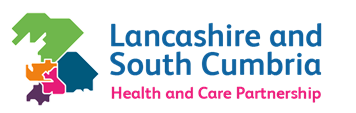 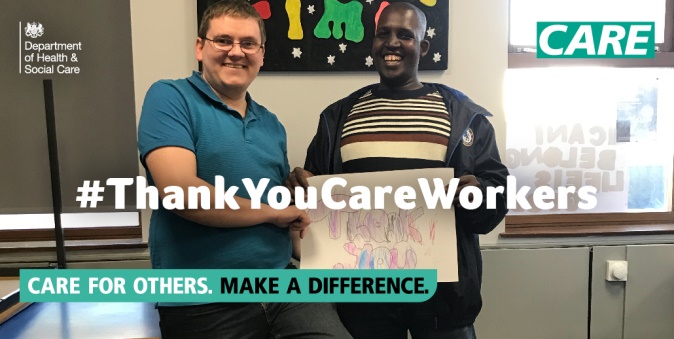 E-Learning materials:
Health Education England e-learning programme eLfH  https://www.e-lfh.org.uk/programmes/

All resources are freely available to colleagues working in the NHS, independent sector, and social care.  The full catalogue of over 100 e-learning materials including topics such as:
MCA	Medications  	dementia	 	preventing falls 	end of life care 	improving mouth care care certificate 	hydration		management and leadership skills	 continence	safeguarding
Skills for Care have e-learning resources, guides and a wealth of information regarding the learning and development of your staff, to look at the resources available click here: 
https://www.skillsforcare.org.uk/Learning-development/Learning-and-development.aspx
Free e-learning courses
Infection control
Safeguarding
Dementia
Mental Capacity
Domestic violence and abuse
Autism and learning disabilities
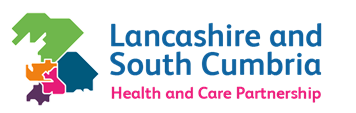 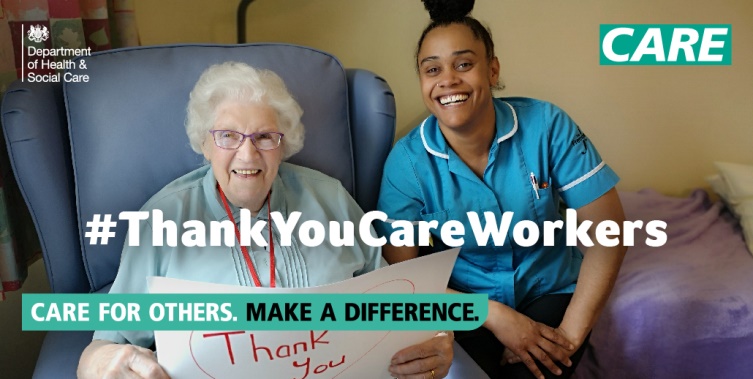 E-Learning – COVID 19
Free online training materials have been developed to support care staff:
Health Education England e-learning programme 
All resources are freely available to colleagues working in the NHS, independent sector, and social care. 

There are modules on returning to work, end of life care for people with Covid-19 and advice on staff wellbeing.  
https://portal.e-lfh.org.uk/Component/Details/604722

The Queens Nursing Institute developed a comprehensive set of resources for nurses adapting to working in new settings as a result of Covid-19, including induction checklists and rapid training resources for working in Care Homes. https://www.qni.org.uk/nursing-in-the-community/care-home-nurses-network/coronavirus-information-centre/

Skills for Care e-learning resources including training for volunteers, existing staff, rapid induction of new staff, and training for staff who are being redeployed. https://www.skillsforcare.org.uk/About/News/COVID-19-Essential-training.aspx

The World Health Organisation are running a series of free elearning courses on various aspects of 
Covid 19. One of these relates to care homes. Please find a link below.
 
https://openwho.org/courses/LTCF-COVID-19
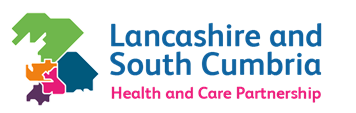 Video resources: choice
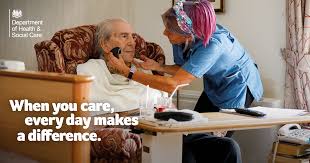 1. A series of short videos (around 3 minutes each) describe how to take measurements from residents correctly (such as blood pressure and oxygen saturation), spot the soft signs of deterioration, and prevent the spread of infection.
https://www.youtube.com/playlist?list=PLrVQaAxyJE3cJ1fB9K2poc9pXn7b9WcQg
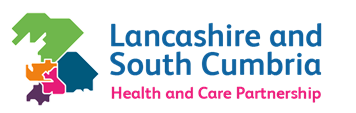 Video resources: choice
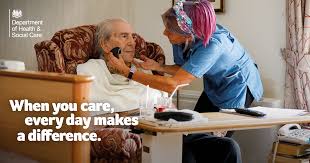 The following short videos also support care staff:
2. Is your resident unwell?: https://vimeo.com/4365976203. Caring for people with COVID: https://vimeo.com/4231761814. PPE: GAME On: https://vimeo.com/4084715125. Pulse Oximeters: https://vimeo.com/425543209
6. How to perform a swab test: https://www.youtube.com/watch?v=1l0jcv37WzI
7. Avoiding E coli – view This short film
8. Recovery from COVID 19 advice for non clinical staff https://vimeo.com/423176181/8abd9b5422
9. How to keep indoor spaces ventilated https://vimeo.com/479780008/cb6c43b496
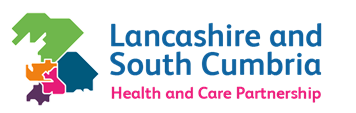 Infection Prevention & Control 
Training:
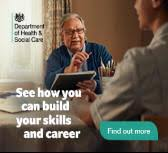 Training in IPC is available from your local CCG or Local Authority, for more details contact:
Lancashire County Council: infectionprevention@lancashire.gov.uk 
East Lancashire / Blackburn with Darwen: laura.forsythe1@nhs.net 
Chorley South Ribble/Greater Preston: rebecca.potter10@nhs.net  
West Lancs: angela.clarke26@nhs.net 
Blackpool/Fylde & Wyre: alison.ricchiuti@nhs.net
Morecambe Bay (FAO Hannah Goldsmith): mbccg.qst@nhs.net
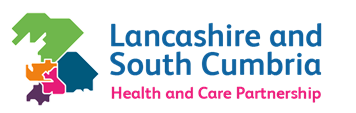 Testing and the Mental Capacity Act:
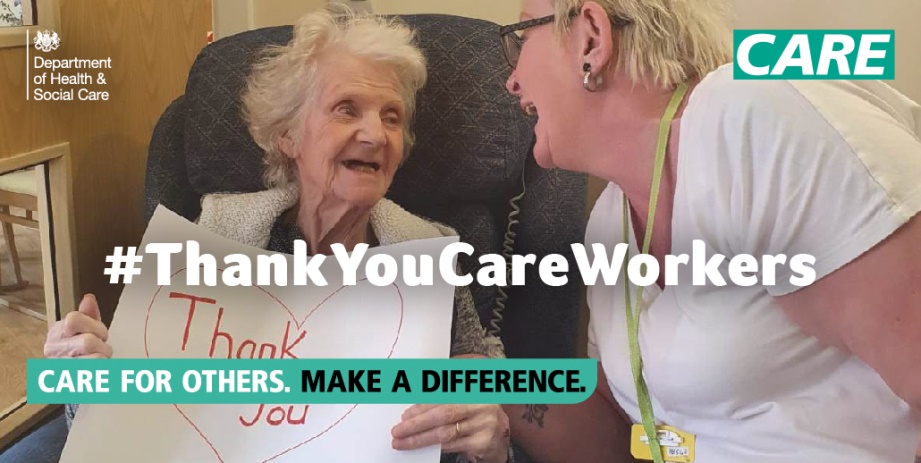 How to perform a swab test: https://www.youtube.com/watch?v=1l0jcv37WzI
A COVID testing webinar/training video has been produced by Kristy Atkinson, Deputy Designated professional for Safeguarding Adults and Mental Capacity Act ( Greater Preston CCG, Chorley and South Ribble CCG and West Lancashire CCG). This covers testing, MCA, the law and legal escalation. It now sits on YouTube, you can access by following this link: https://youtu.be/7TEiGaY8MFY 
The LSAB page below links to a number of best practice resources on MCA developed by the Lancashire MCA sub group members. 
https://www.lancashiresafeguarding.org.uk/lancashire-safeguarding-adults/resources/mca-dols/
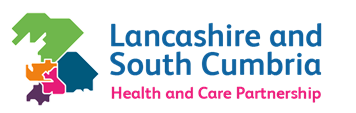 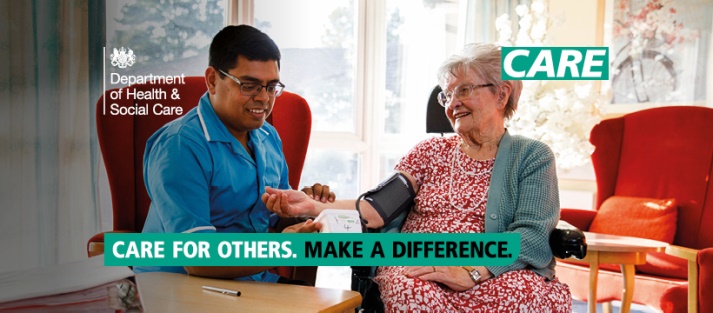 BAME staff Risk Assessment:
Black, Asian and Minority Ethnic (BAME) groups are at markedly higher risk of developing and dying from COVID-19
NWADASS have developed a practical toolkit for managers in any adult social care setting including:
Links to examples of risk assessments from a range of sectors
Includes identifying appropriate mitigations
Managers to adapt for their own organisation and staff

The toolkit can be found at: https://www.nwadass.org.uk/bame-risk-tool
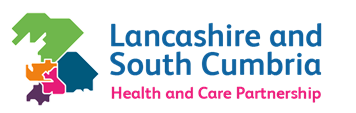 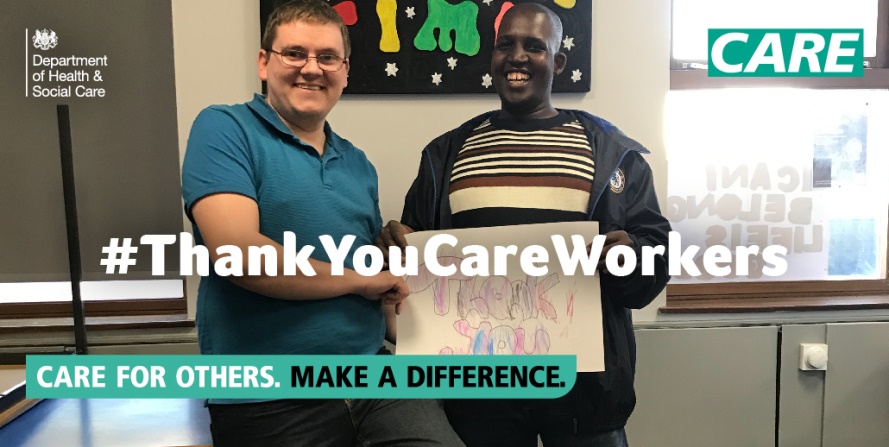 Local Training and  Education:
The HLSC Summit booklet provides a list of colleges in each ICP area (Bay/ Fylde / Pennine / Central / West Lancs). 
This gives all the information needed to plan staff training including college contact details, course details and funding. 
It also gives details of bespoke training offers available and organisations delivering training across Lancashire and Cumbria.
Please click here:
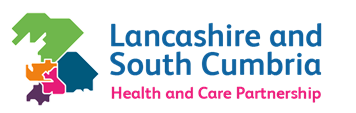 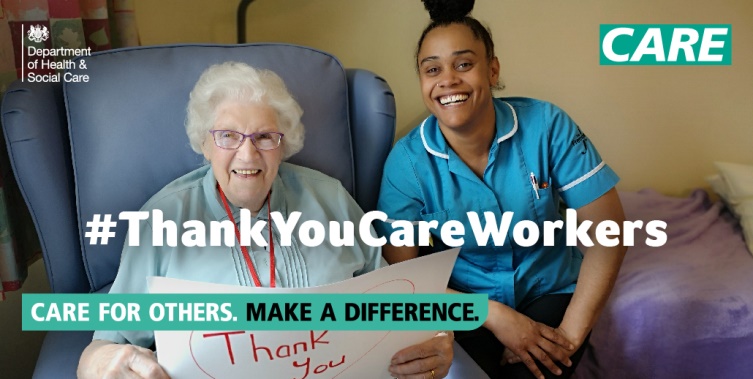 Safeguarding Adults
https://www.lancashiresafeguarding.org.uk/lancashire-safeguarding-adults/learning-development/
The LSAB Business Unit have recently launched the first in a series of virtual classroom courses.
What is the difference between a virtual classroom and an e learning course? 
The difference is that the virtual classroom course is led by a real tutor and is live. Delegates can ask questions and interact with the tutor and the other delegates. The platform allows for workshops, exercises, polls, videos, audio, documents, tutor webcam and games to be shared with the delegates making the experience immersive and interactive.
Click the following link to book all Lancashire, Blackpool and Blackburn with Darwen Virtual Training: www.blackpoolsafeguarding.org.uk/safeguarding-training

For Cumbria Safeguarding Adults Board please visit: https://www.cumbriasab.org.uk/
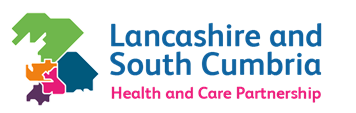 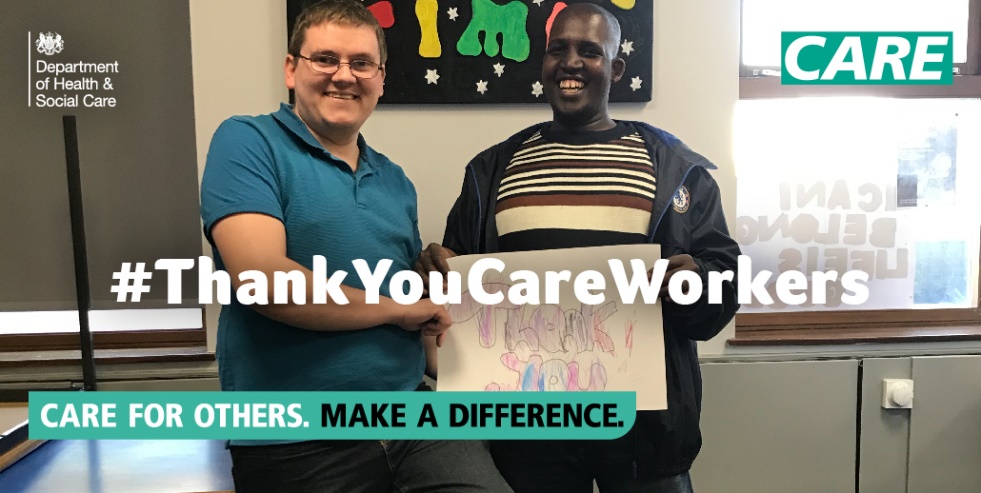 Mental Capacity Act
Social Care Institute for Excellence (SCIE)
The Department of Health and Social Care has asked SCIE to develop a series of free webinars to support care providers to learn about important social care topics, including the Mental Capacity Act 2005 
Access here https://www.scie.org.uk/care-providers/coronavirus-covid-19/virtual-courses

The LSAB page links to a number of best practice resources on MCA developed by the Lancashire MCA sub group members. 
https://www.lancashiresafeguarding.org.uk/lancashire-safeguarding-adults/resources/mca-dols/
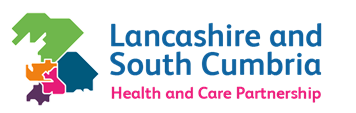 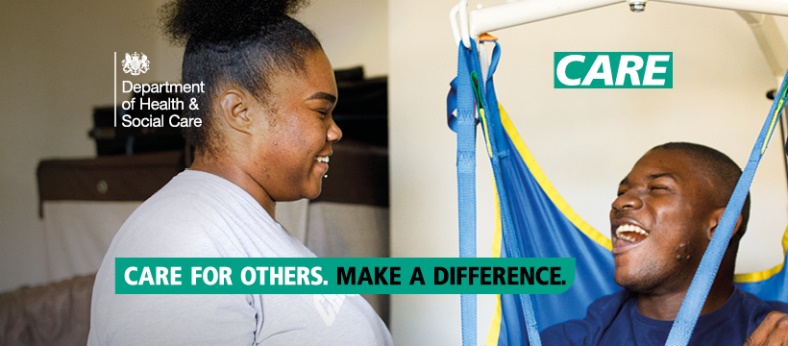 e-Learning for Community Carers - Hydration in Older People
An e-learning programme has been developed to increase knowledge and confidence in assessing an older person’s hydration needs and minimise the risk of poor hydration in a person-centred way.  
Aimed at any person working with older people in the community, including care home staff, home carers, family carers and volunteers, the e-learning builds on the information and skills you may have already learnt and implemented from the Care Certificate. 

The hydration e-learning programme is part of the Hydration at Home toolkit which includes resources for the general public, including a hydration leaflet and poster.   
For more information and to access these resources, please visit: https://wessexahsn.org.uk/projects/354/hydration-at-home-toolkit 

Accessing the e-Learning 
For more information about the e-learning resource, including access details, please visit: 
https://www.e-lfh.org.uk/programmes/hydration-in-older-people/
Hydration Toolkit
LSCFT have worked with care homes across Lancashire and South Cumbria to promote the hydration of residents. This link can be followed to the toolkit and resources:
https://www.lscft.nhs.uk/hydration
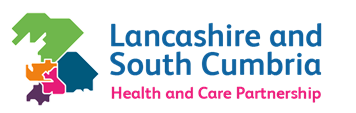 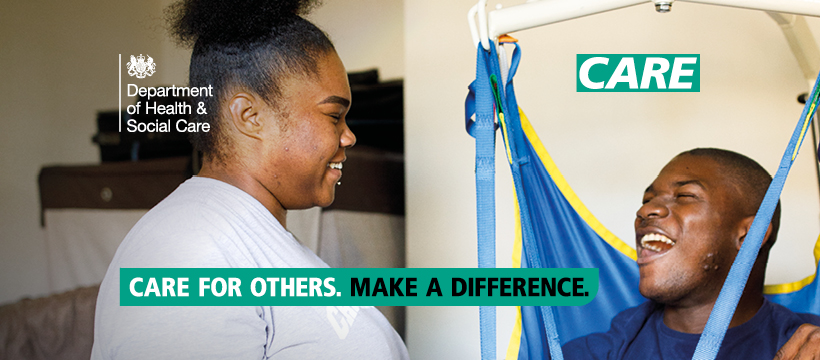 RESTORE2 Training - Webinars
Restore2 can improve care for care home residents through the early identification of deterioration. It has been endorsed and recommended for use by Care Quality Commission, Dept for Health and Social Care, NHS England, British Geriatrics Society, Learning Disabilities Mortality Review and Public Health EnglandWebinars are available to provide training and support to care home staff : The Eventbrite link is as follows: https://www.eventbrite.co.uk/e/restore-2-online-training-session-tickets-103421153454 RESTORE2 (Recognise early soft-signs, Take observations, Respond, Escalate) is a physical deterioration and escalation tool that incorporates the National Early Warning Score (NEWS2) to help care home staff recognise when a resident’s condition is deteriorating. The tool determines what is normal for the resident, detects ‘soft’ signs of deterioration and uses a structured communication tool (SBARD) to support decision-making and escalation processes.
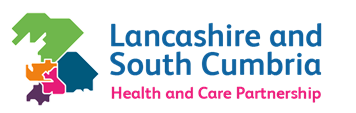 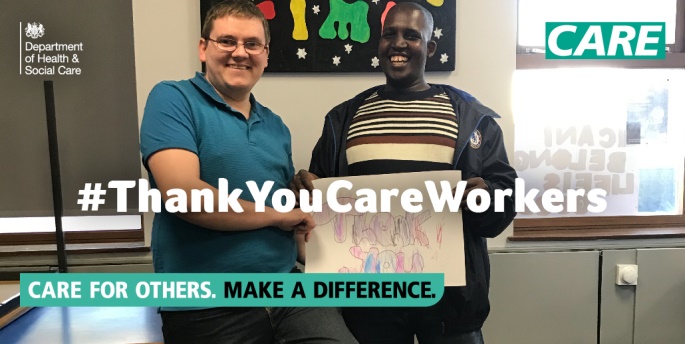 Nutrition
Community Dietetics is providing an interactive training session on the Malnutrition Universal Screening Tool (MUST). The training covers malnutrition, using the MUST, care planning and food fortification advice.  The session will be ideal for staff new to working in the care setting and those wishing to refresh their knowledge of nutritional screening.  There will be opportunities throughout the session to ask questions. 
There is no charge for this training. To reserve your place on the training please ring 01772 644155 or 
email lcn-tr.CommunityDietitians@nhs.net. 
Remaining Dates for 2021 are:
18th November & 16th December – Morning session 9.30 start, Afternooon Session 1.30 start
Nutrition e-learning for carers
Carers UK has teamed up with Nutricia to develop this e-learning course, which aims to help carers understand the role of nutrition both for yourselves and for the person you're looking after. https://www.carersuk.org/nutritioncourse/
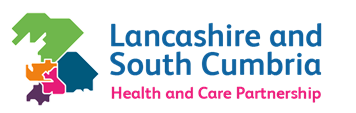 Clinical Risk Management Training
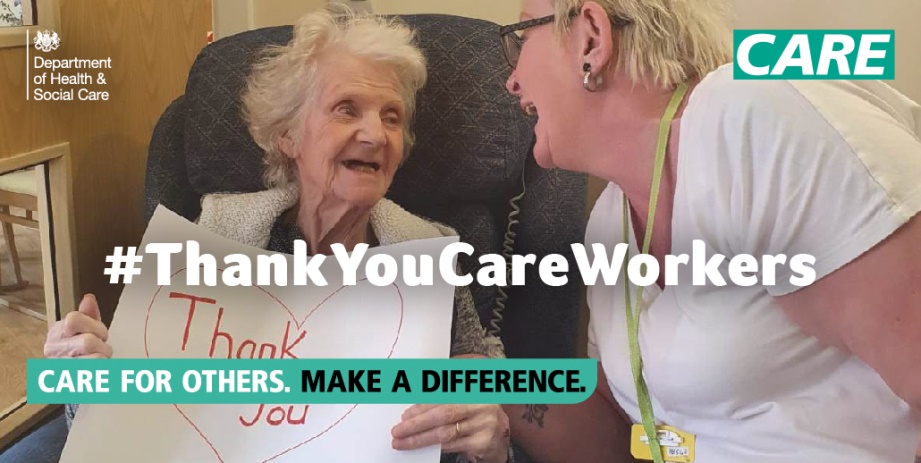 Clinical Risk Management Training - e-Learning for Healthcare
https://www.e-lfh.org.uk/programmes/clinical-risk-management-training
The core course, ‘Clinical Risk Management Training’, comprises seven sessions and one assessment session. The second module, ’Community of Interest’, is an area where people can find knowledge and share good practice.
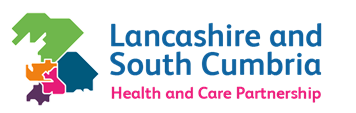 Medications Training
Healthier Lancashire and South Cumbria ICS were successful in accessing funding for all Care Homes across Lancashire and South Cumbria to access free training around medicines for all their staff.
The link to PrescQIPP is: https://www.prescqipp.info/learning/prescqipp-e-learning/
There are two courses for domiciliary care: Managing medicines for adults receiving social care in the community Courses 1 and 2 – these are free
There are three courses for care homes: Medicines use in care homes Course 1, 2 and 3 - most of which have been purchased on behalf of care homes by CCGs 
Staff will have to register for the website and choose the CCG area they are in.
 
The link to the HEE e-learning is here and this is free:
https://www.hee.nhs.uk/our-work/medicines-optimisation/training-non-registered-medicines-workforce 
 
There are also two pieces of guidance from NICE:
Managing medicines for adults receiving social care in the community:
https://www.nice.org.uk/guidance/ng67/chapter/recommendations?utm_medium=(other)&utm_source=socialcare&utm_campaign=tpresource 
 
Managing medicines in care homes
https://www.nice.org.uk/guidance/sc1/chapter/1-recommendations?utm_medium=(other)&utm_source=socialcare&utm_campaign=tpresource
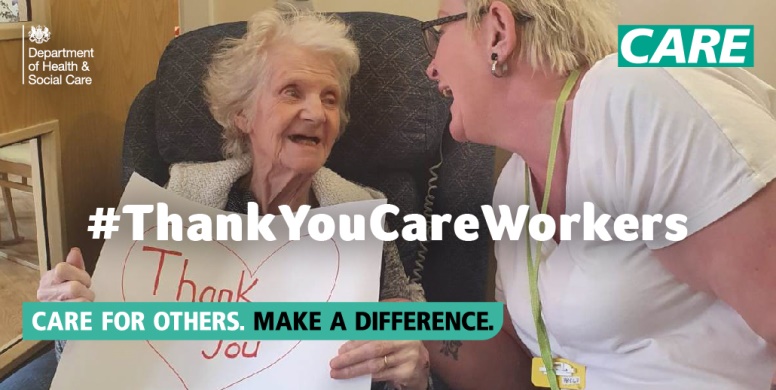 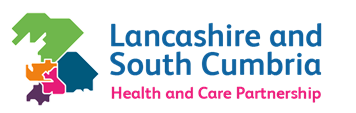 React to Red
Pressure Ulcer Prevention
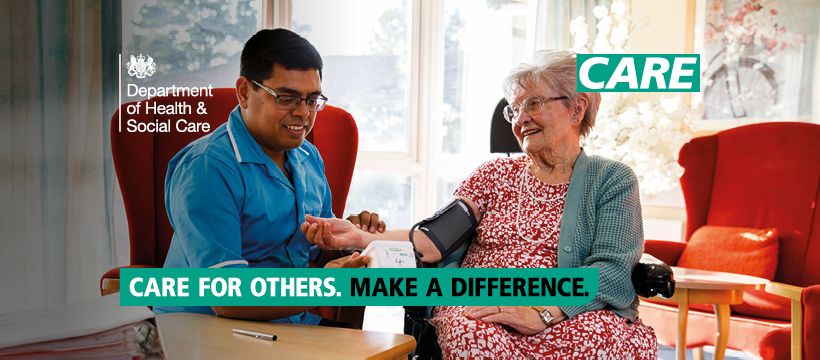 React to Red is a resource to support the prevention of pressure ulcers in care homes and the community.
React to Red e learning training link- Title (nwyhelearning.nhs.uk)

While the usual face to face sessions with care staff and district nurses are unavailable there is some e-learning that care staff can work through, and if you already have a clinical member of staff that has attended the training, you can cascade the training down.
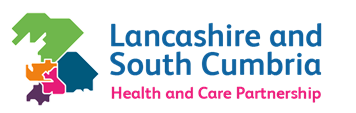 Diabetes online training
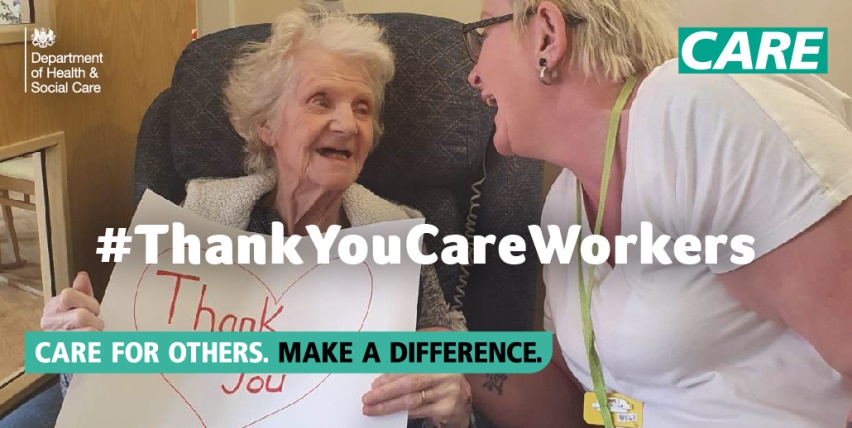 Online training diabetes programme for Care Homes
This programme has been developed for individuals who support people living with diabetes in either a care home or home care environment in the UK, such as care home staff and community care teams, including registered nurses and non-registered practitioners (HCAs) and Social Care workers
Sanofi have announced a national online training diabetes programme for Care Homes which aims to:
Support the correct storage dosing and administration of insulin.
Reduce hospital admissions due to diabetes.
Reduce the number of GP and ambulance call outs relating to diabetes.
Reduce the number of insulin errors in care homes.
Increase the number of staff within these areas with insulin delegation responsibilities.
Reduce the number of community Nurse visitations to administer insulin

It is available across the UK for registered and non registered practitioners who care for people with diabetes in care homes and in their own home. 
Up to 4 places per care home per month available.  
https://www.diabetesmatters.co.uk/sanoficares.html
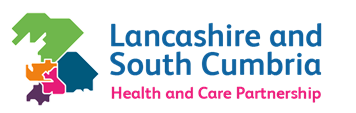 Frailty e-learning
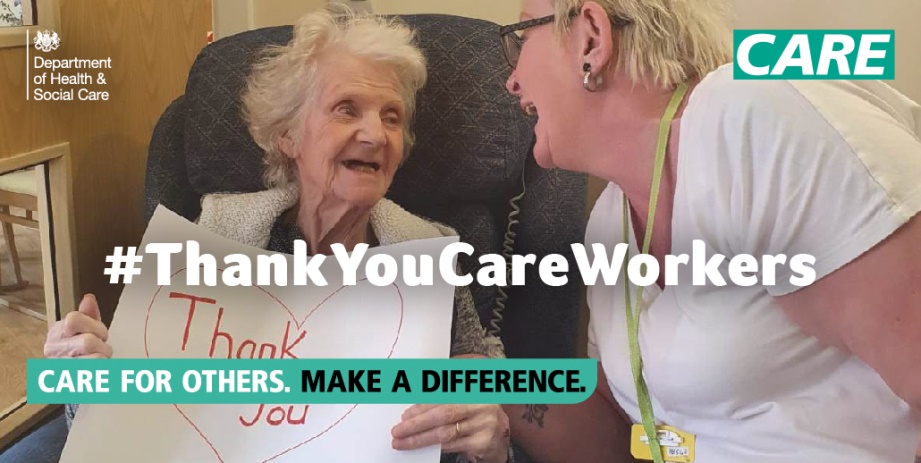 This is an e-learning programme split into 3 tiers (1, 2a &2b) for general public, health and social care professionals respectively that is compliant with the skills for health 'Frailty core capabiities framework'. This programme offers promotion of a common language across all sectors to support embedding enhanced clinical skills and competencies in an existing workforce. This programme endorses the prerequisite to personalise care to meet the needs of individuals living with varying degrees of frailty to support improved health outcomes. 
https://www.e-lfh.org.uk/programmes/frailty/ 
During 2020/21, work on frailty screening resources continued and a best practice screening for social care toolkit has been developed in conjunction with Hampshire County Council
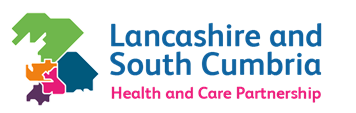 Falls Prevention Training
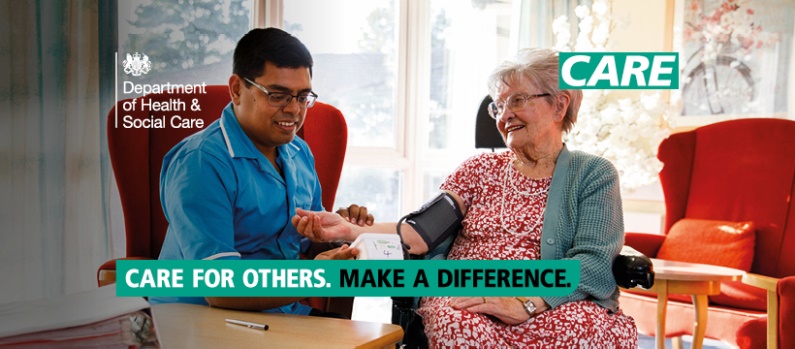 Free online training called “Freda’s fall” on: e-LfH Hub
https://portal.e-lfh.org.uk/Search

Paid for falls prevention training can be found on:
https://www.skillsplatform.org/search?keywords=falls+prevention
You can also click on the guides and toolkits below:
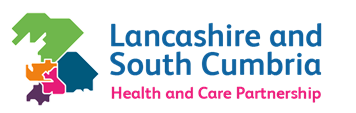 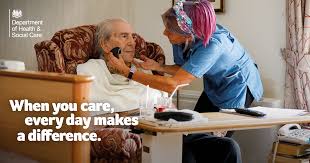 Fee paying Courses:
1. Mental Health First Aider courses. 
St John's Ambulance: https://www.sja.org.uk/courses/workplace-mental-health-first-aid/
Nutshell Training: https://www.nutshelltraining.co.uk/mental-health-first-aid/
2. An online Care Certificate is available in 1 online course accompanied by 1 training Portfolio, and takes a blended learning approach to all 15 standards of the Care Certificate.
https://landing.careskillsacademy.co.uk/the-new-care-certificate/
3. The Skills platform hosts a number of courses for online Moving and Handling training: https://www.ihasco.co.uk/courses/detail/moving-and-handling-people
4. The skills platform has links to a number of paid online Managing Behaviours that Challenge courses:
https://www.skillsplatform.org/health/challenging-behaviour-training
5. Visit  www.teleswallowing.com for speech and language therapy, for care home staff needing training in dysphagia and to become a telehealth partner to assist speech and language therapists to make remote consultations.
6. Stocks Hall now have a direct link to mandatory training courses for all social care providers to access:
https://stockshall.elearninghippo.com/
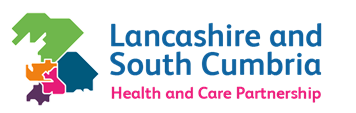 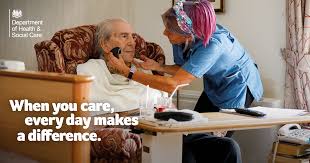 Apprenticeships:
Look here for an Adult Social Care Employers Quick Guide to apprenticeships
For further information including FAQs and step by step details on how to plan, recruit and deliver an apprenticeship, go to our website here: www.NHScareersnw.com 
'Sorted' is a Guide produced by Lancashire Work Based Learning forum which shows which courses are available with the selected Training Provider or you can select a course and see which Training Providers run the selected course.
For a list of Lancashire based training providers offering apprenticeships training please take a look at Sorted here
For providers wishing to find out further information regarding employing a social care apprentice, including how to claim funding from the Workforce Development Fund please visit the Skills for Care website.
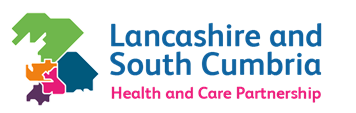 NECS Capacity Tracker
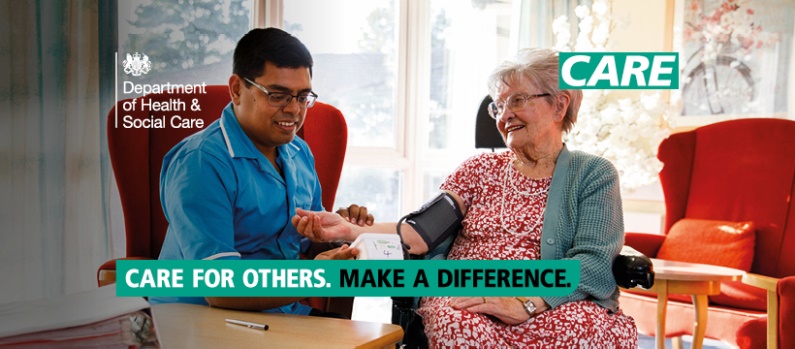 The Capacity Tracker is a very important tool to help you update and reflect any changes within your care setting. The information collected is crucial and is reviewed on a daily basis by teams across the DHSC and NHSE to be able to target support where it is most needed.
Information should be updated on a daily basis and reflect any changes within your care setting. An important action that we are asking you to complete straight away is to make sure that your contact details are up to date, including an email address.
The Capacity Tracker team are always on hand to help you with any issues or queries you may have (necsu.CapacityTracker@nhs.net), and with this in mind, some recurring online sessions have been arranged to give you the chance to log on, get updates on recent changes and ask any questions you may have.
This is your opportunity to be supported directly by the central Capacity Tracker team in updating and using the Capacity Tracker system and is key to you providing a safe patient service, protecting acute capacity and keeping business viability.
Provider Q&A- every Tuesday at 1pm till 2pm
You should have received a calendar invite, inviting you to take part in a Q&A session specifically designed for you as providers. This is a weekly session that will run via Microsoft Teams on Tuesdays at 1pm. If you have not received this invite, then please email Rebecca or Karen: rebecca.potter10@nhs.net or Karen.greenwood11@nhs.net
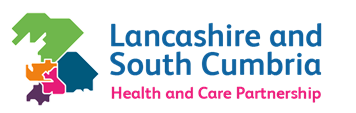 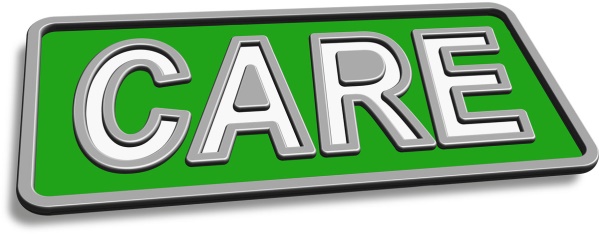 Skills for Care Registered Managers Webinars & bitesize guides
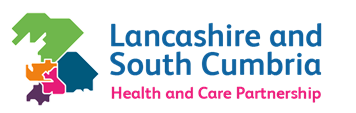 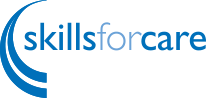 11/12/2021
26
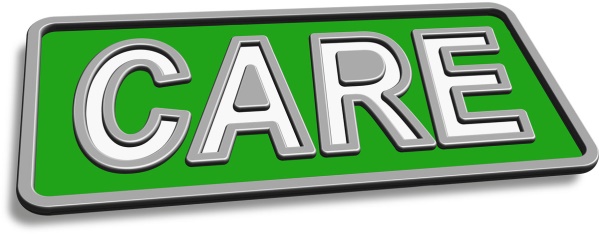 Getting your COVID Vaccine
Vaccination is an absolutely crucial element of our defence against this virus, and is mandatory for all care home staff. To book your vaccine: https://www.nhs.uk/conditions/coronavirus-covid-19/coronavirus-vaccination/book-coronavirus-vaccination
Please see below access to information and tools for care managers to speak to staff who are currently hesitating in taking the COVID vaccine, it also has a link to e-learning:
www.healthyconversationskills.co.uk/vaccineconfidence
https://coronavirusresources.phe.gov.uk/covid-19-vaccine/resources/asc-comms-toolki/
For further information and support,  film clips showing health and care staff talking about the vaccine can be found here: 
https://www.healthierlsc.co.uk/CovidVaccination/videos
Videos - Google Drive
https://drive.google.com/drive/folders/127xxFvWKeusSg5eKjTlO5LD49wFNVTVM?wp-linkindex=2
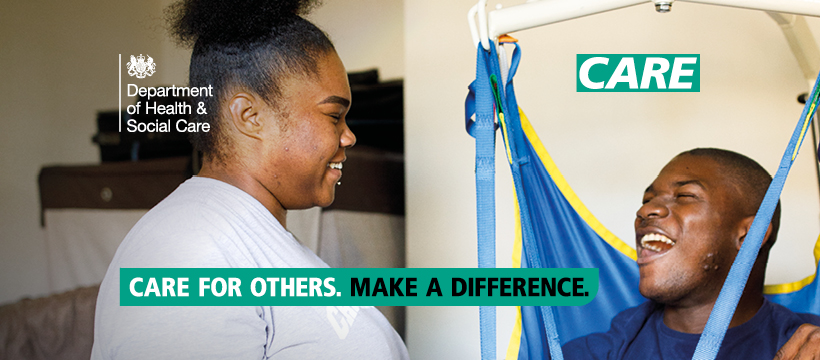 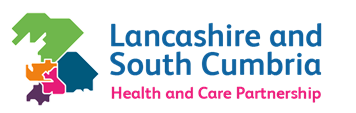 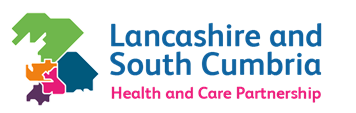 We welcome your feedback. Please tell us what you thought of this communication, and share any further training resources you would like to add to this guide
Please email:
Liz Williams e.williams18@nhs.net